1
1
To spell words using sound-spelling patterns and phonemic awareness
To spell words with closed syllables
This week’s words: rag, bad, met, pen, its, lid, cot, hop, fun, jug
Starter
Where do the sound buttons go in these words?
1.1
sat
cup
tap
dog
snip
rest
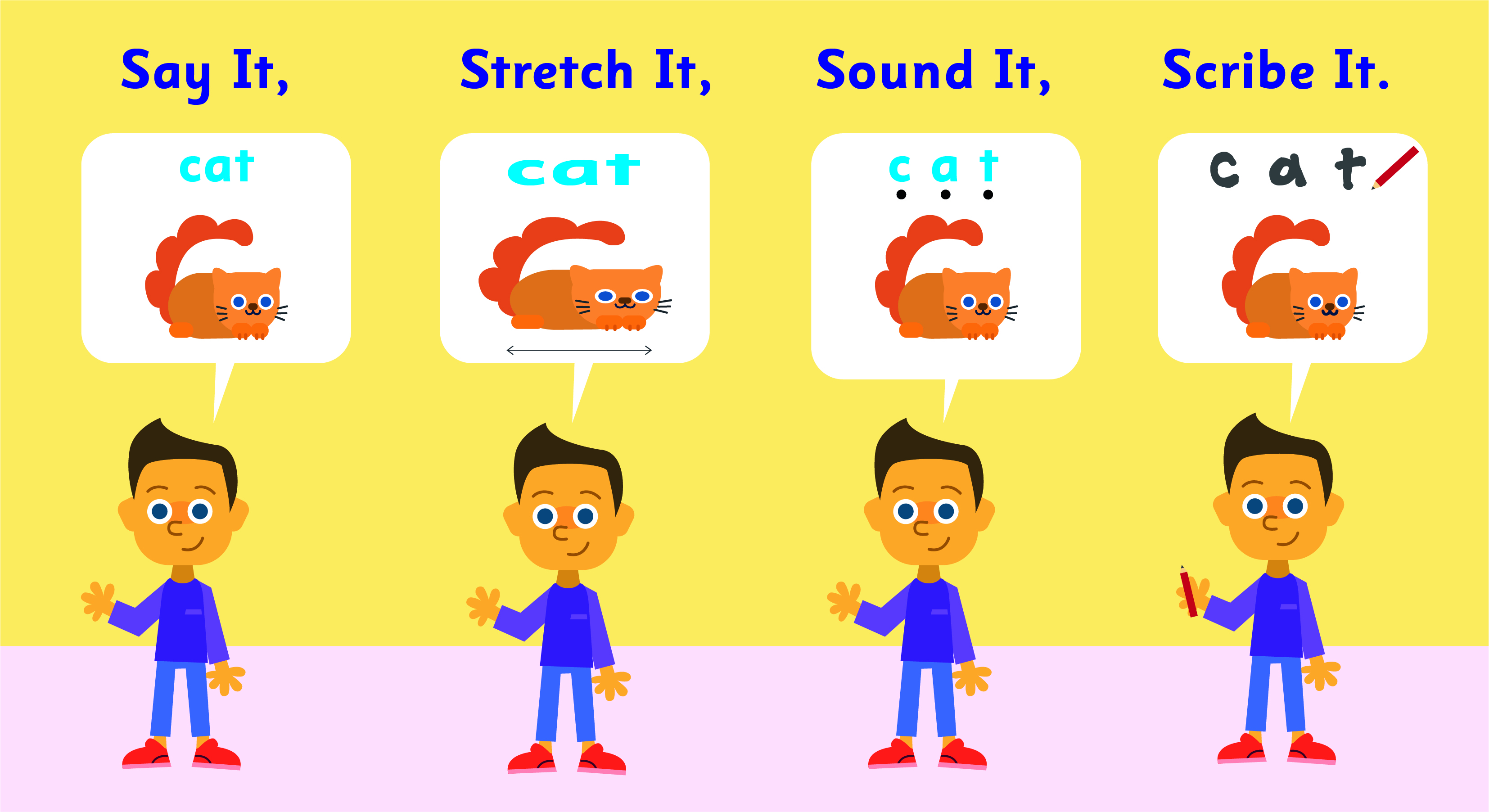 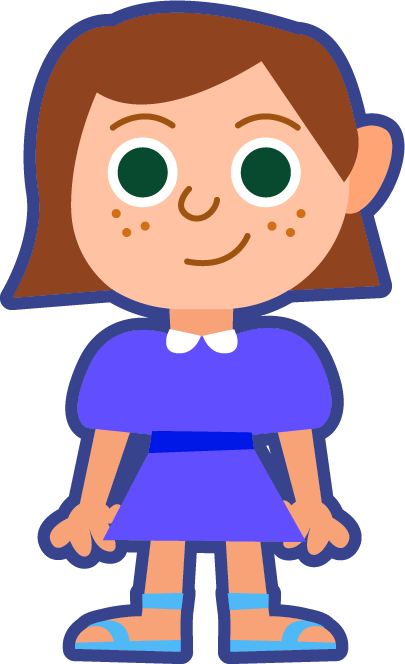 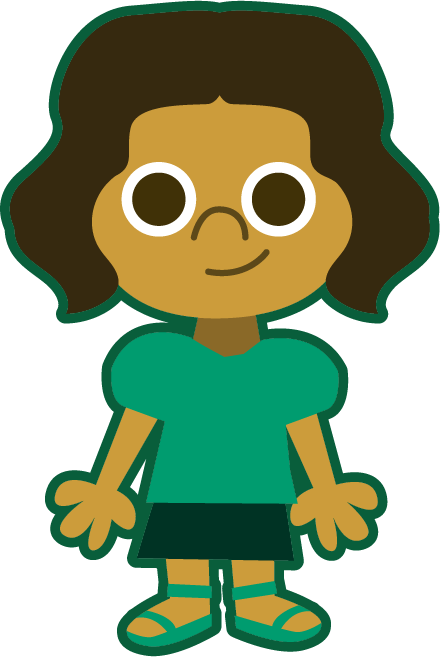 You need a dot for each sound you can hear.
How many sounds are in this word?
This Week’s Words
Do you know what they all mean?
What do the words have in common?
1.2
rag
pen
hop
bad
its
fun
met
lid
jug
cot
Syllables are the sound chunks heard in words. Each sound chunk contains a vowel sound.
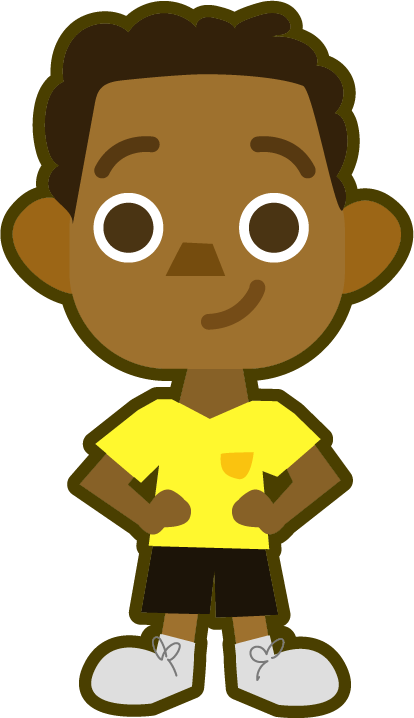 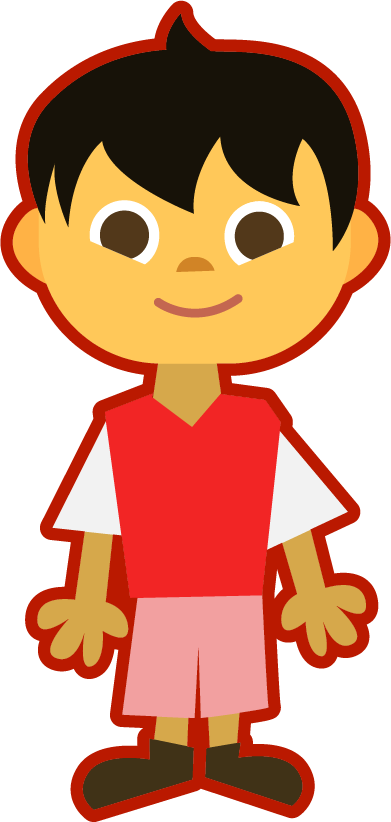 This week’s words all have a short vowel.
Hum each word, each hum will stand for a syllable. How many hums (syllables) are in each word?
[Speaker Notes: rag, bad, met, pen, its, lid, cot, hop, fun, jug]
Word Sort
Can you sort the words based on the vowels?
1.3
jug
pen
its
met
cot
Each word is one syllable. When the vowel in a syllable is followed by, or closed in by, one or more consonants, it is called a closed syllable. Most of the time, the vowel will spell a short vowel sound.
hop
lid
rag
fun
bad
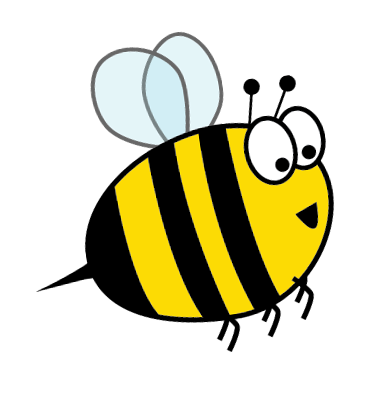 Are there consonants after the vowel and at the end of each word?
o
u
a
i
e
Sound It, Squash It, Say It, Scribe It
Can you sound out the word jug and write it?
Can you add the sound buttons underneath?
1.4
jug
jug
Use sound buttons for each phoneme. Draw a dot for each single letter that spells a sound.
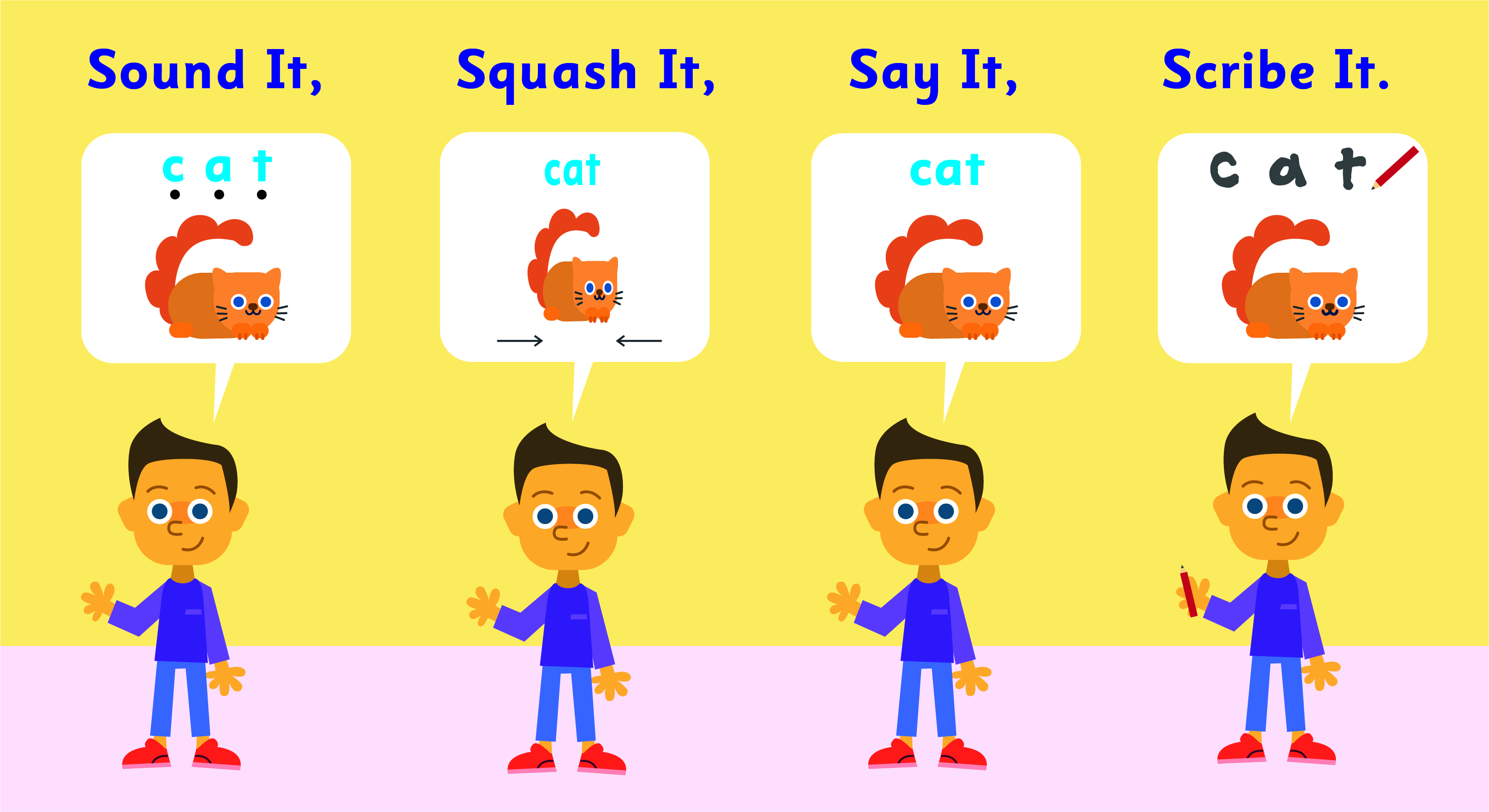 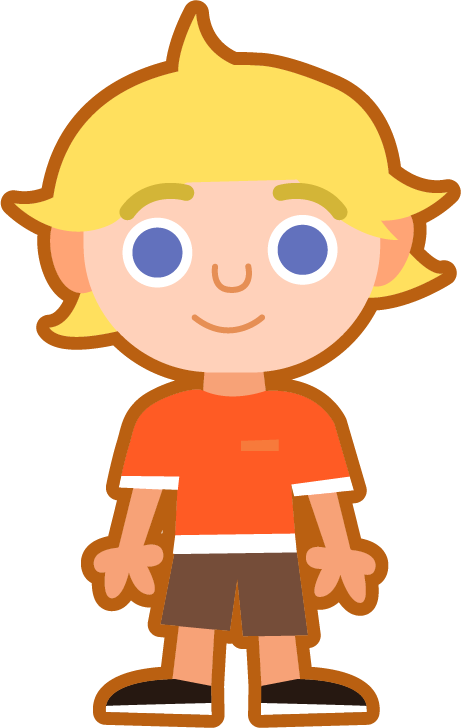 Sound It, Squash It, Say It, Scribe It
Can you sound out and write the words below?
Can you add the sound buttons underneath?
1.5
rag
pen
its
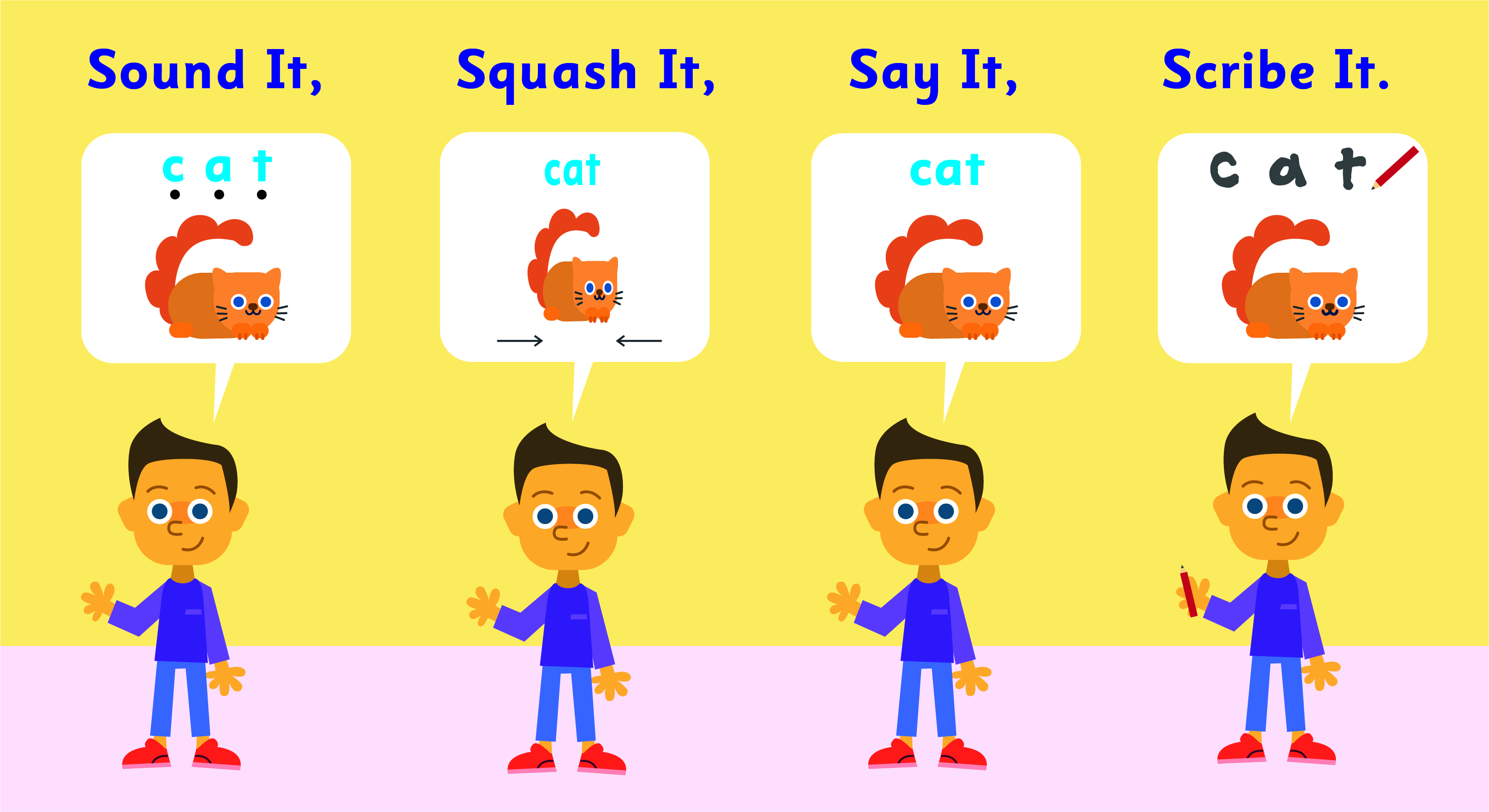 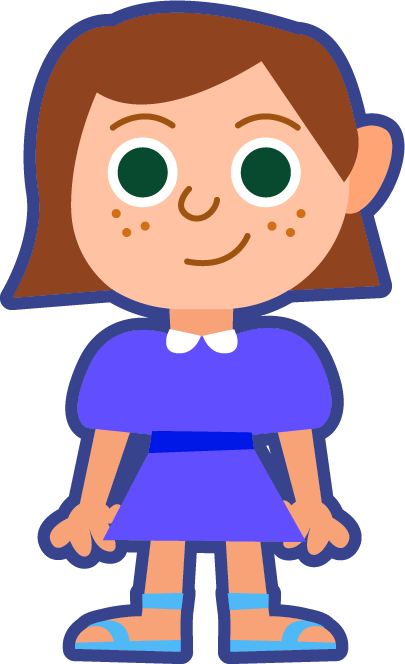 Use sound buttons for each phoneme. Draw a dot for each single letter that spells a sound.
To spell words using sound-spelling patterns and phonemic awareness
To spell words with closed syllables
1.6
Read the word. Write each word out, adding the sound buttons for each phoneme. Finally, rewrite the whole word.
[Speaker Notes: rag, bad, met, pen, its, lid, cot, hop, fun, jug]
Short Vowel - Closed Syllable / CVC Review
Answers
1.7
To spell words using sound-spelling patterns and phonemic awareness
To spell words with closed syllables
1.8
Write the word that matches the picture.
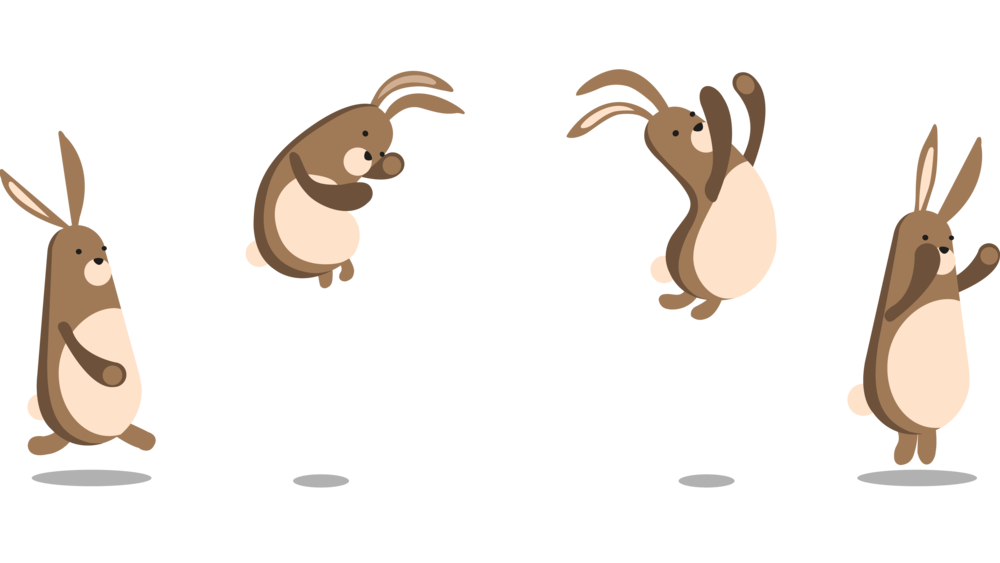 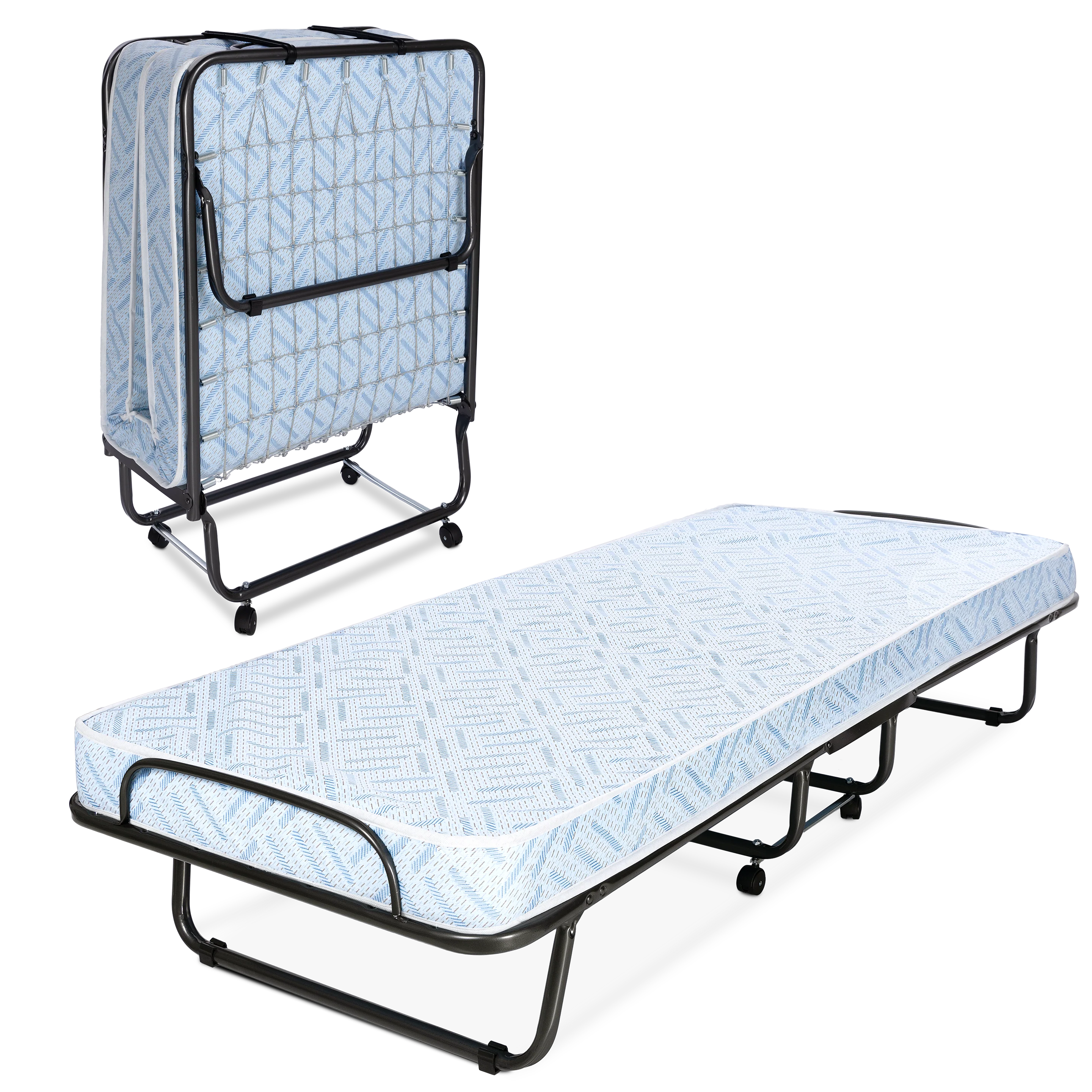 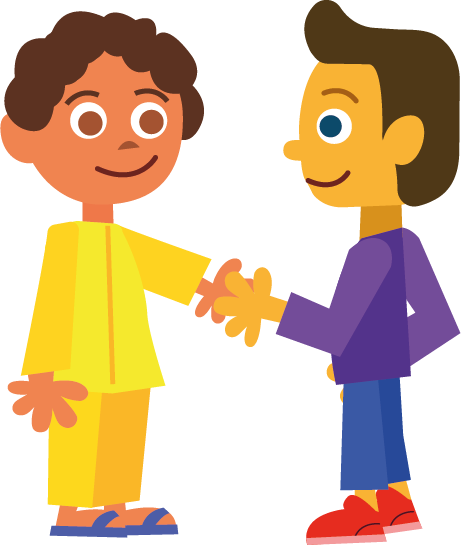 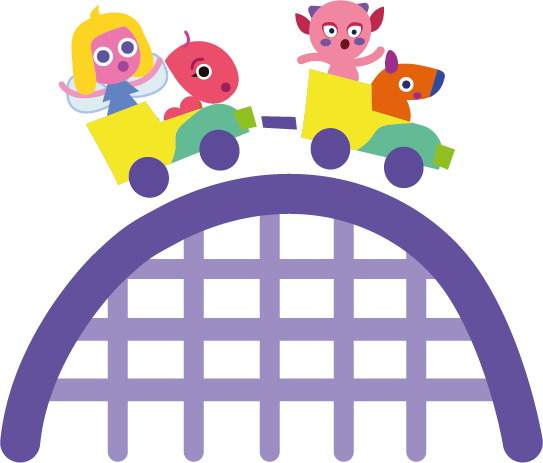 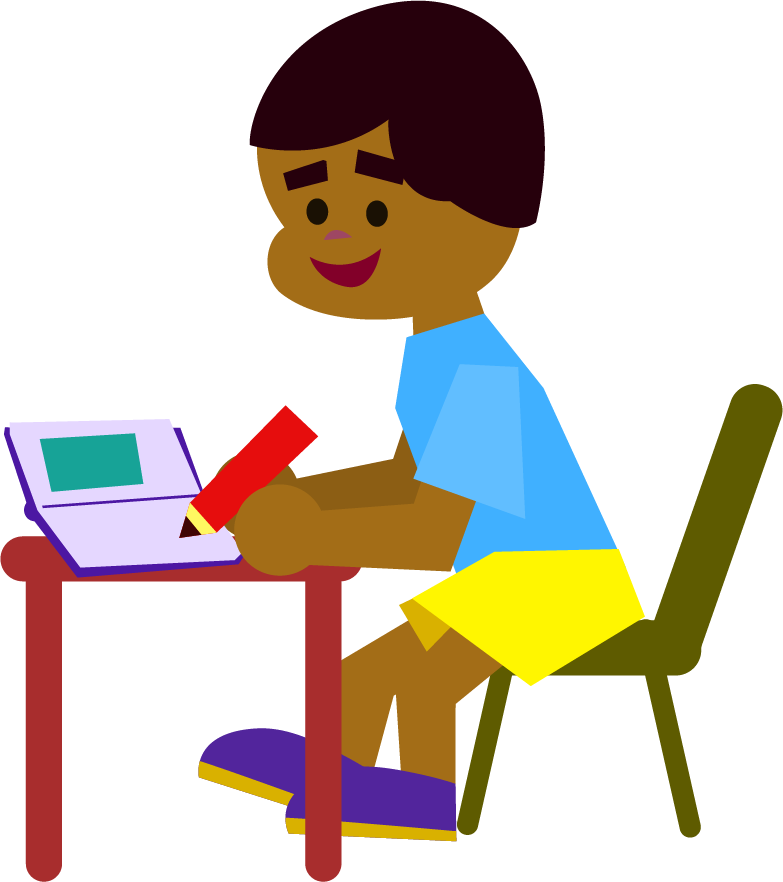 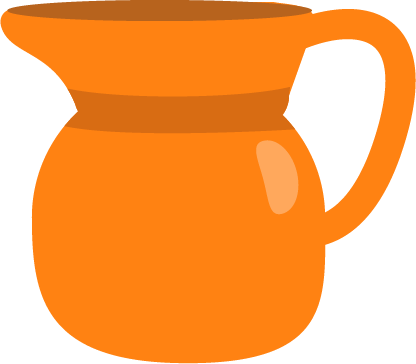 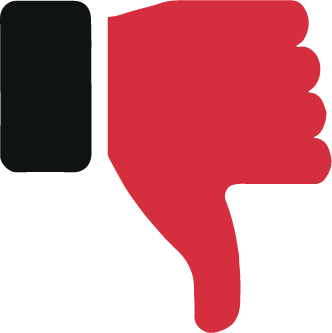 s___
To spell words using sound-spelling patterns and phonemic awareness
To spell words with closed syllables
1.9
Write the word that matches the picture.
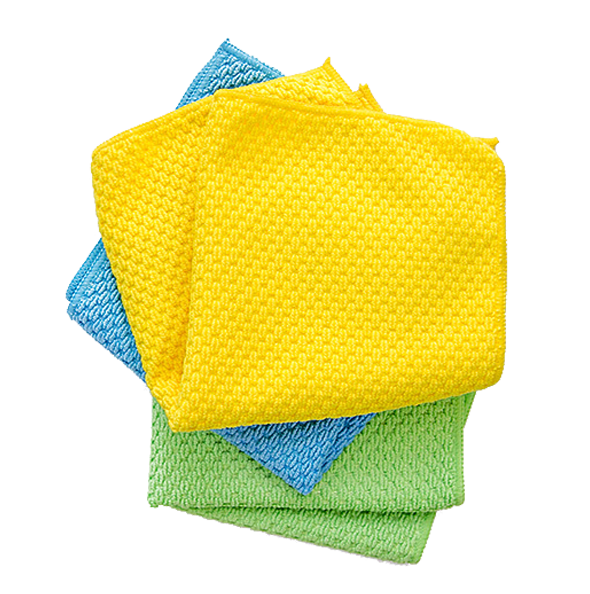 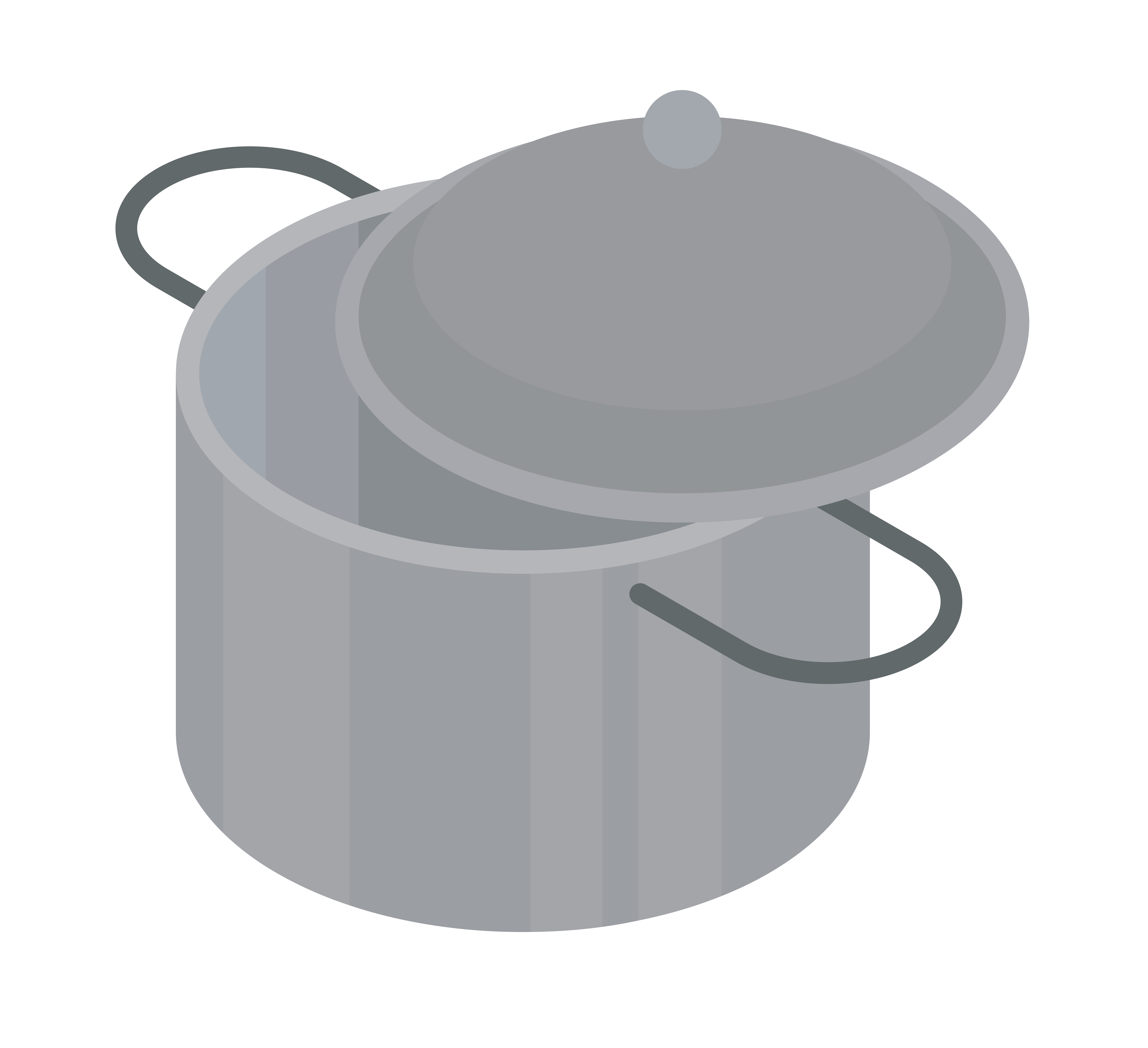 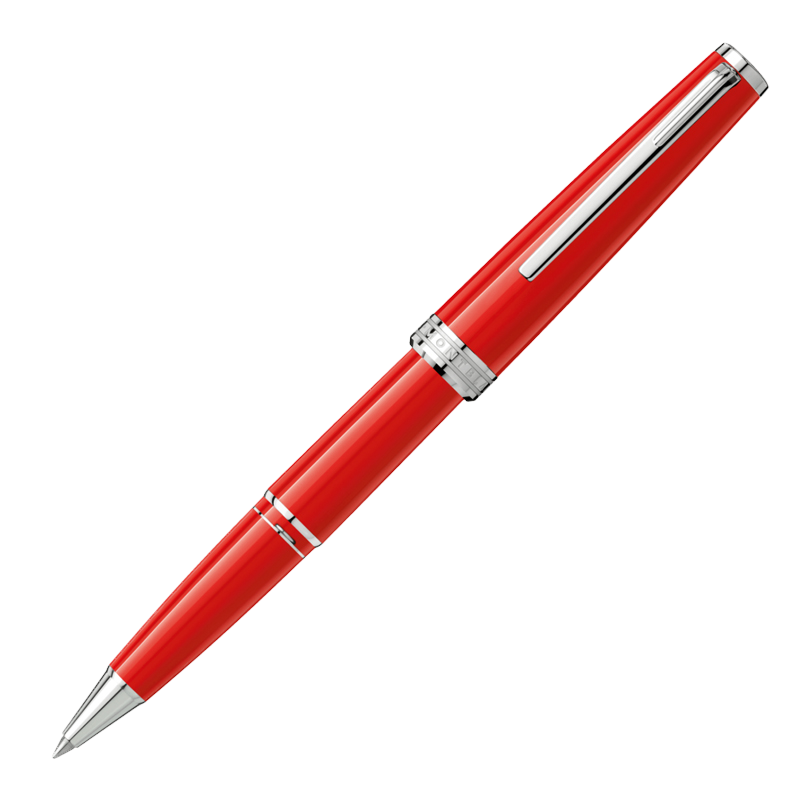 Choose one of this week’s words to write in a sentence.
Short Vowel - Closed Syllable / CVC Review
Answers
1.10
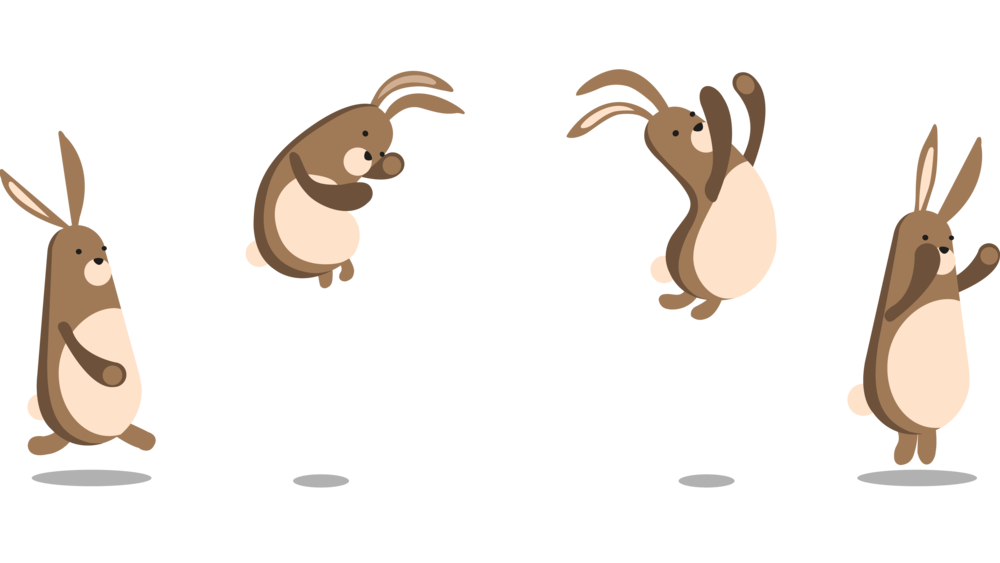 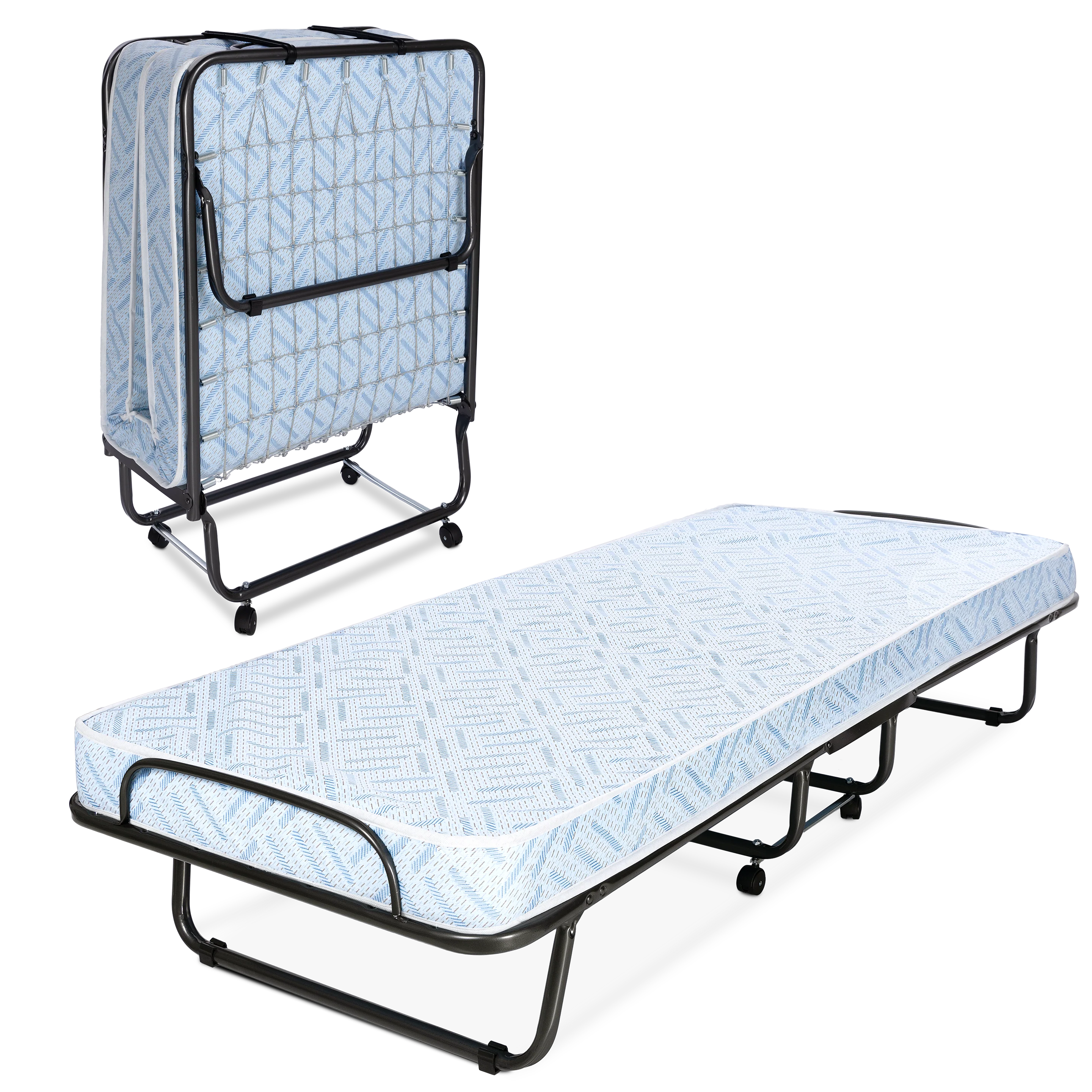 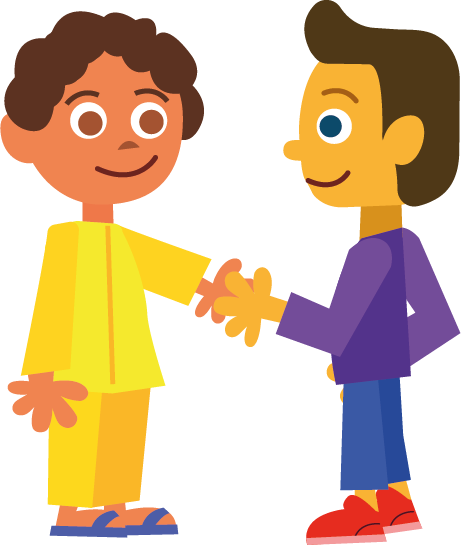 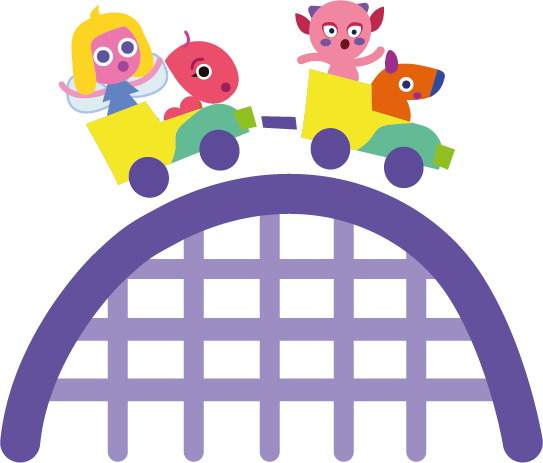 cot
met
fun
hop
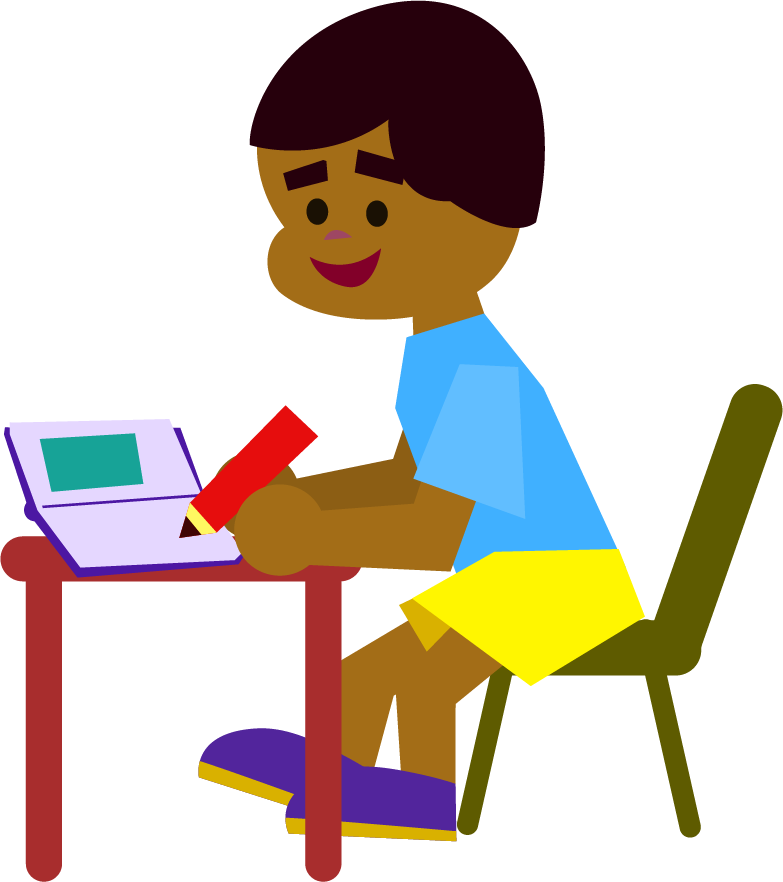 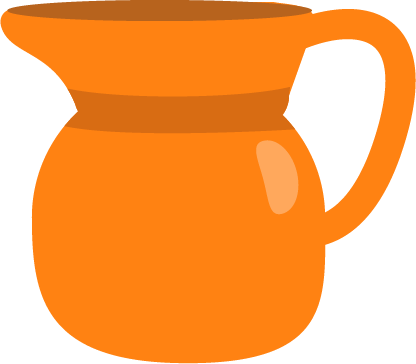 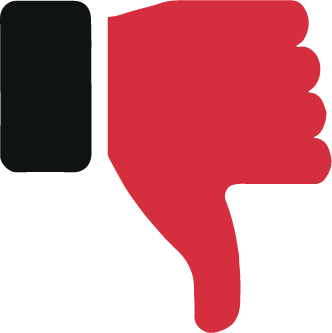 jug
sits
bad
Short Vowel - Closed Syllable / CVC Review
Answers
1.11
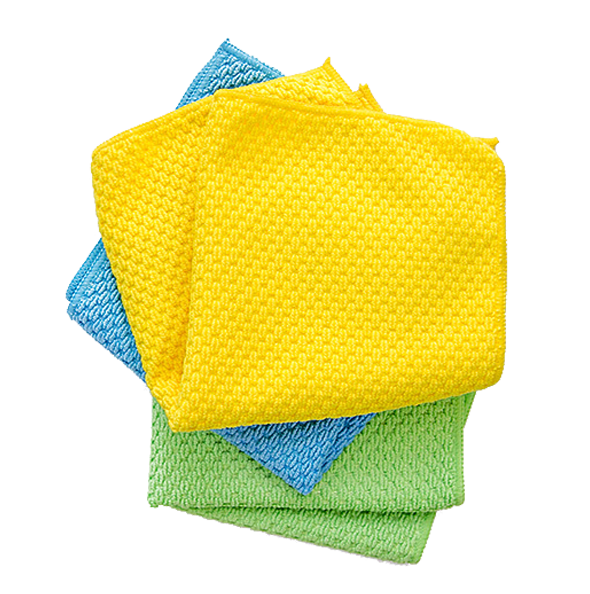 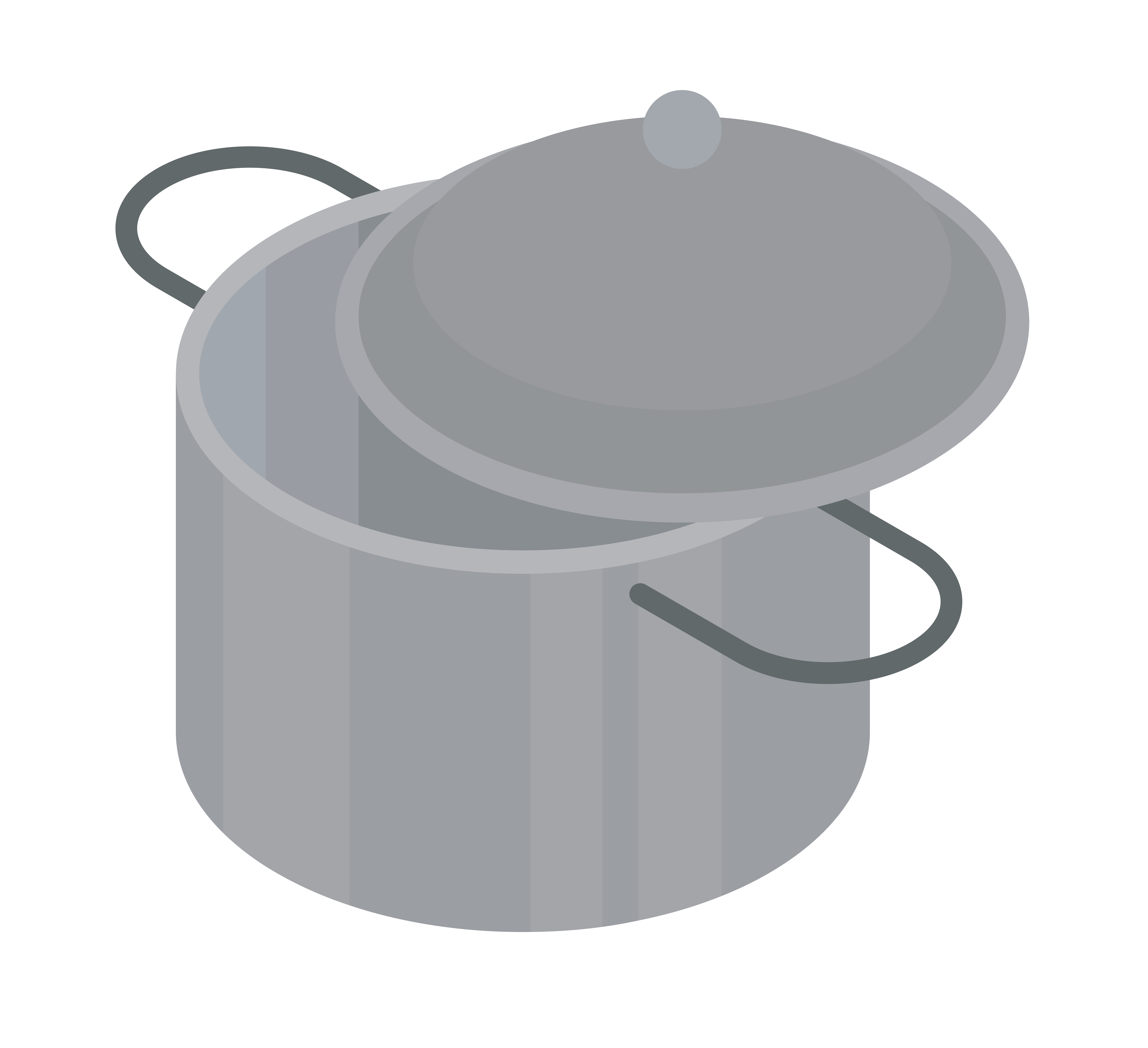 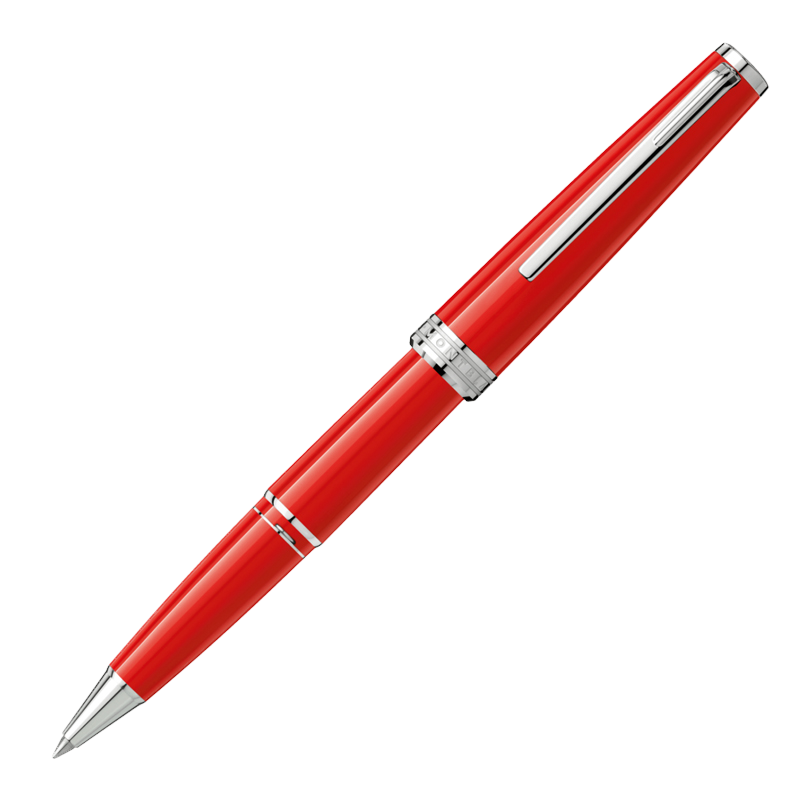 pen
rag
lid
Choose one of this week’s words to write in a sentence.
He has fun in the sun.
To spell words using sound-spelling patterns and phonemic awareness
To spell words with closed syllables
1.12
Choose one of your words to complete the two sentences. Try to write three sentences of your own.
Short Vowel - Closed Syllable / CVC Review
Answers
1.13
fun
fun
lid
lid
bad
bad
cot
cot
its
its
Cloze Sentences
Can you write the missing word to finish the sentence?
1.14
pen
She used a red ______ to mark the wrong answers.
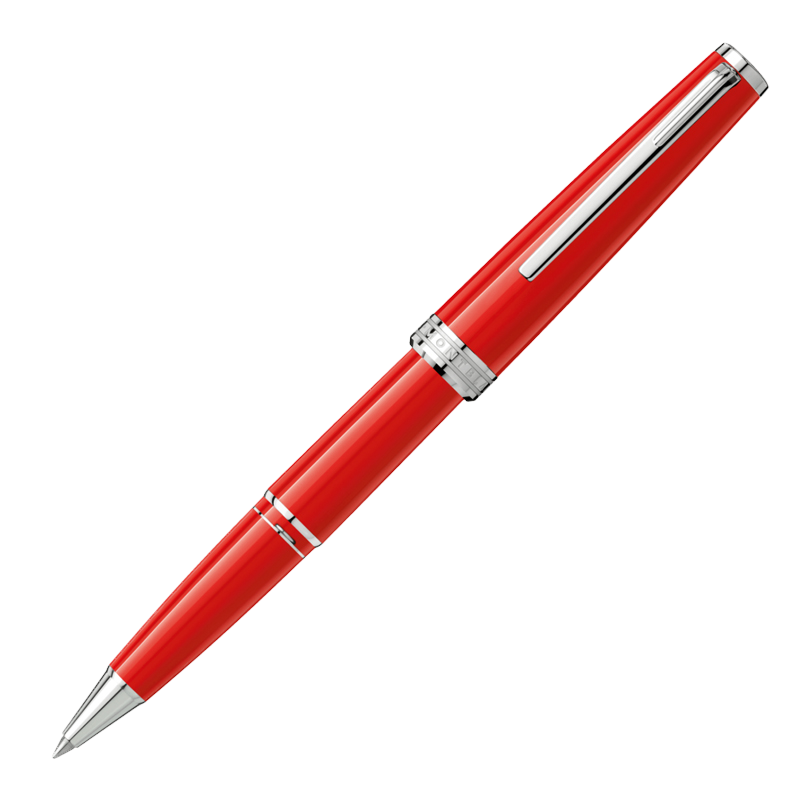 x
pen
Cloze Sentences
Can you write the missing word to finish the sentence?
1.15
hop
The bunnies ______ through the garden.
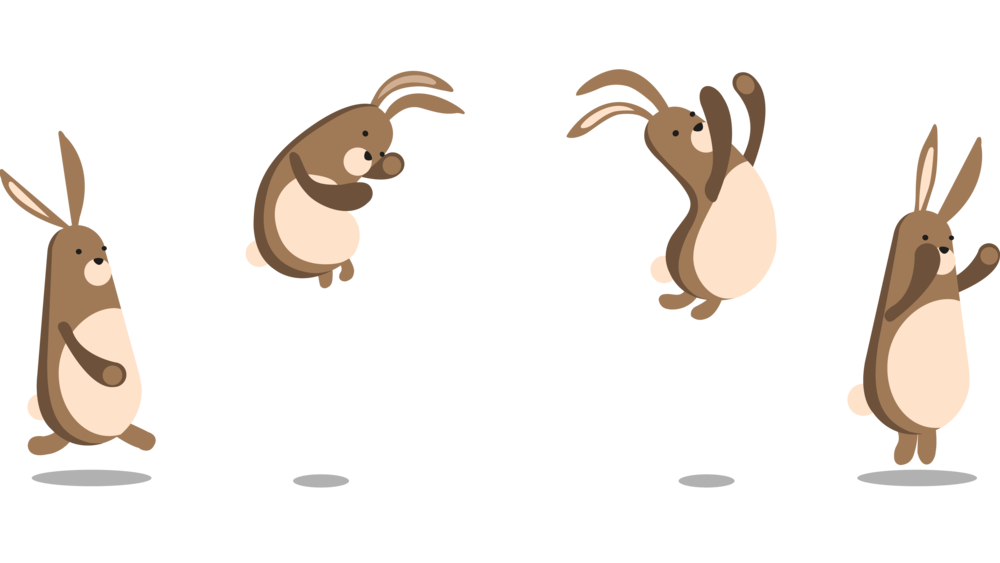 hop
Cloze Sentences
Can you write the missing word to finish the sentence?
1.16
fun
It would be ______ to go to a carnival.
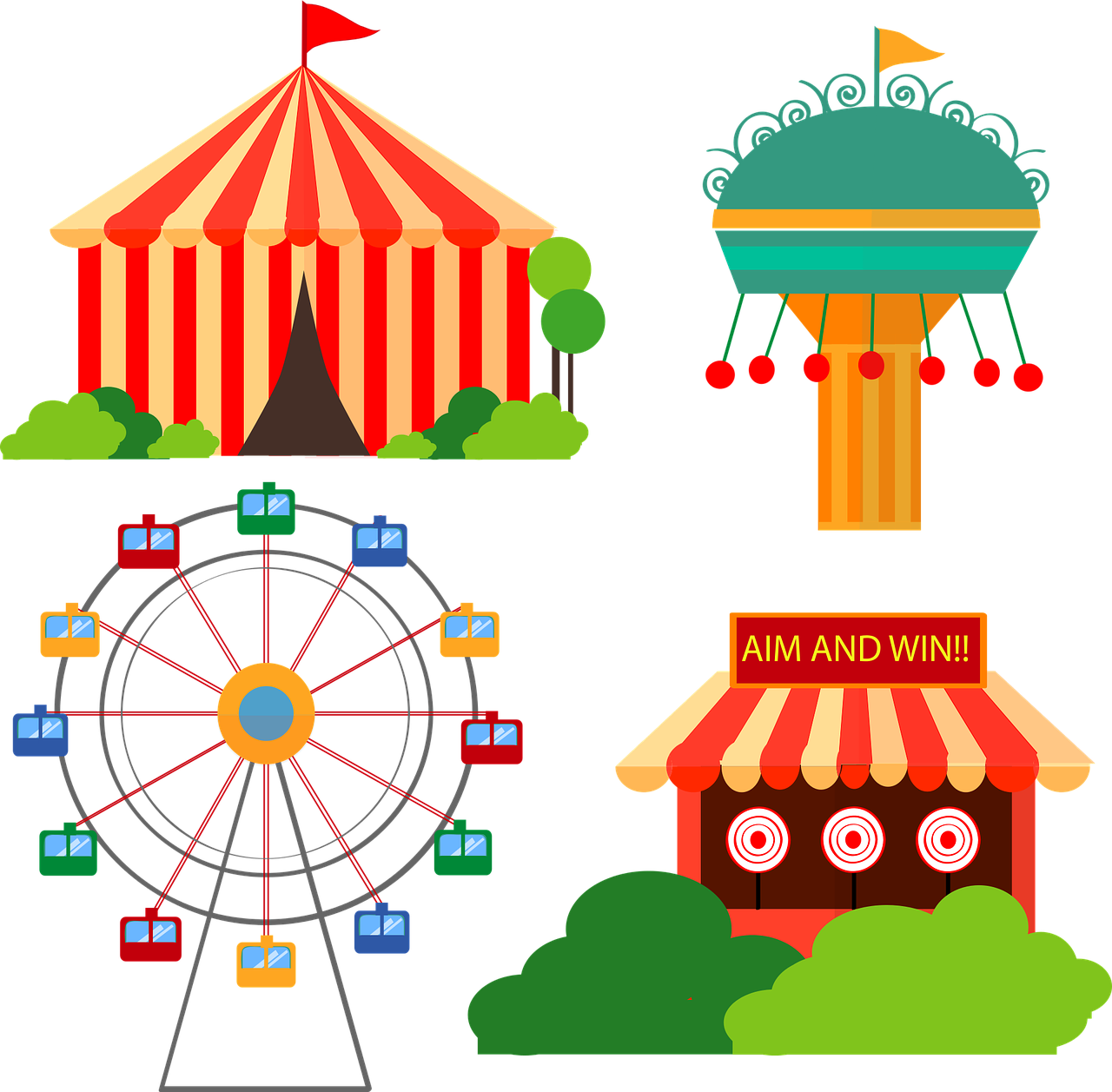 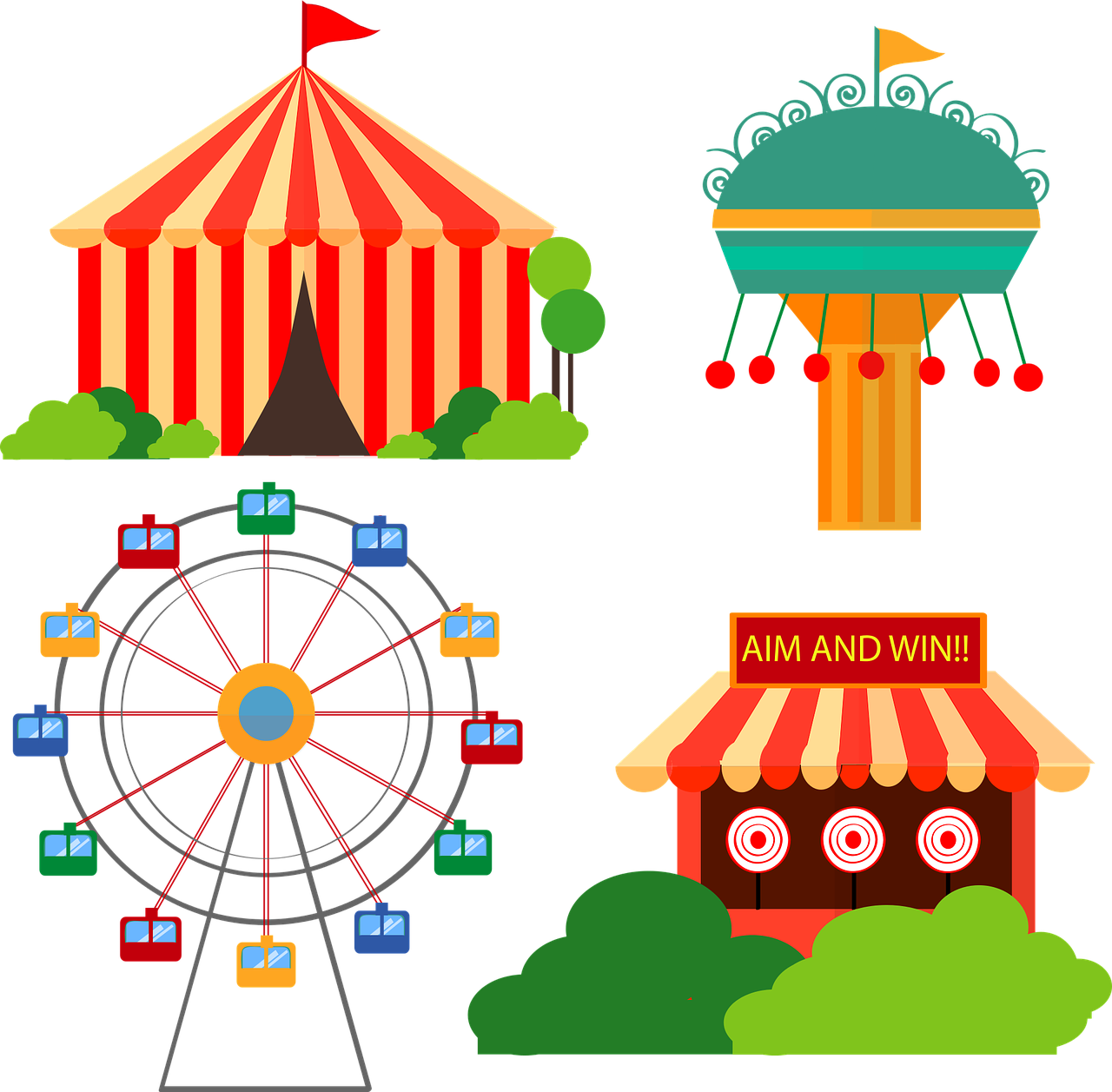 fun
Cloze Sentences
Can you write the missing word to finish the sentence?
1.17
its
The plant is in  ______ pot.
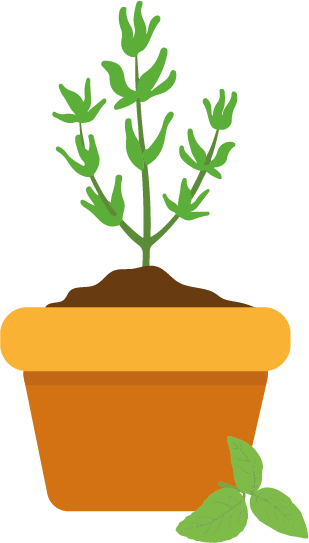 its
Cloze Sentences
Can you write the missing word to finish the sentence?
1.18
rag
She wiped up the mess with a ______.
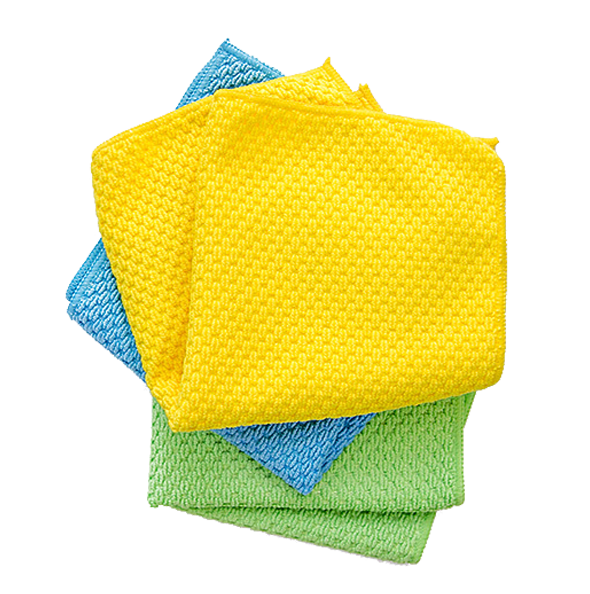 rag
Cloze Sentences
Can you write the missing word to finish the sentence?
1.19
met
We ______ them at the park.
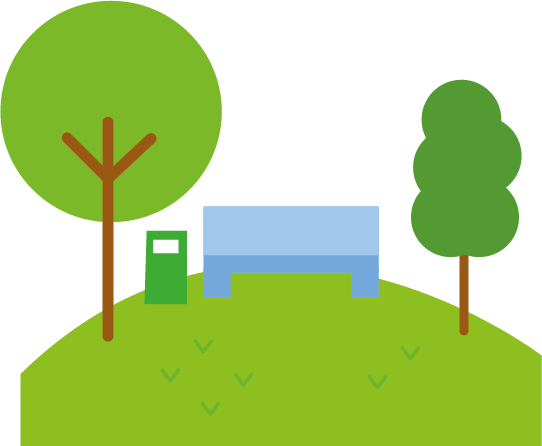 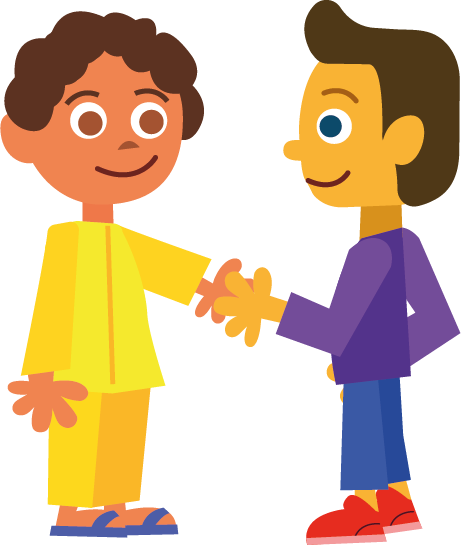 met
Cloze Sentences
Can you write the missing word to finish the sentence?
1.20
jug
He threw the milk ______ into the recycling bin.
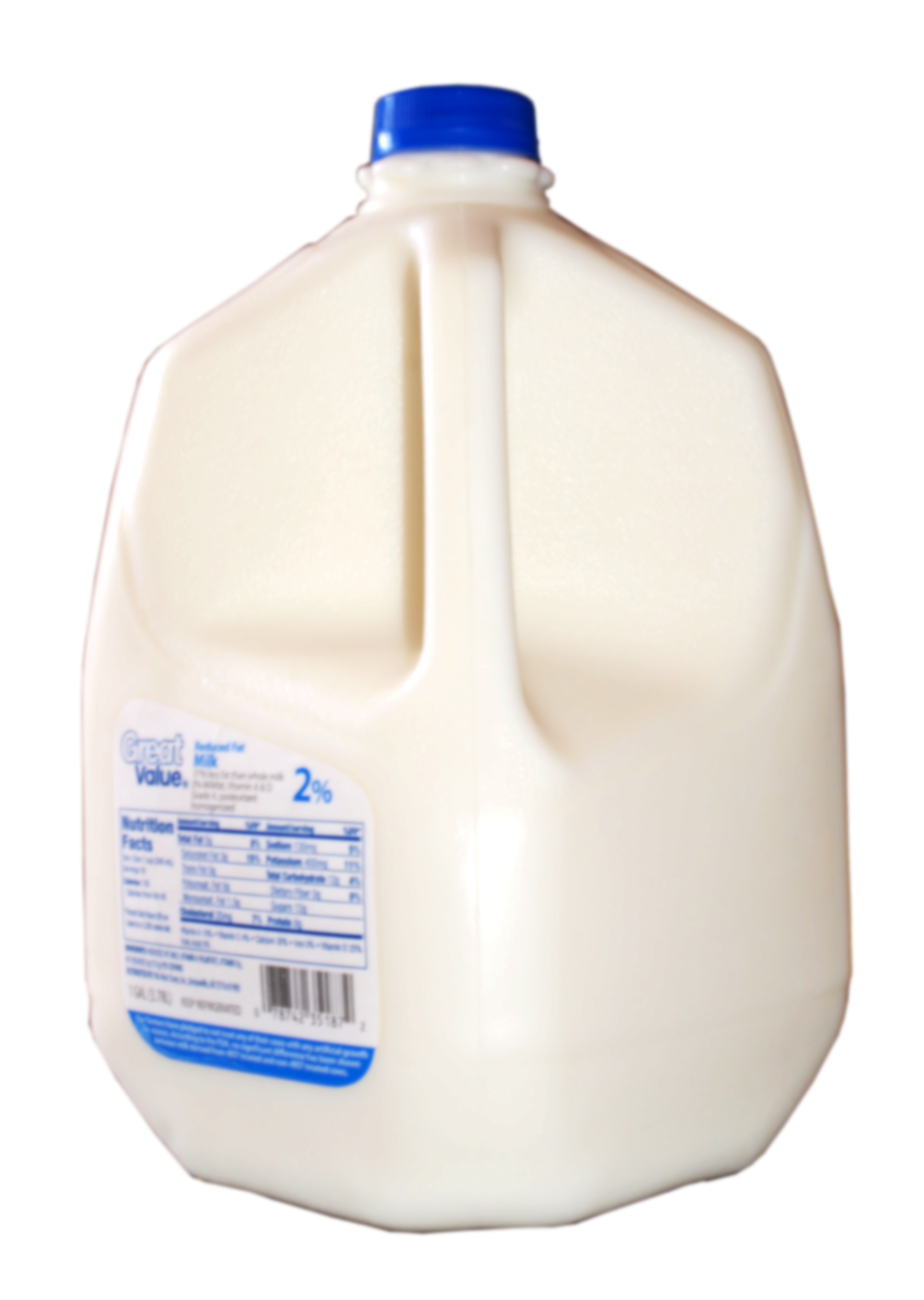 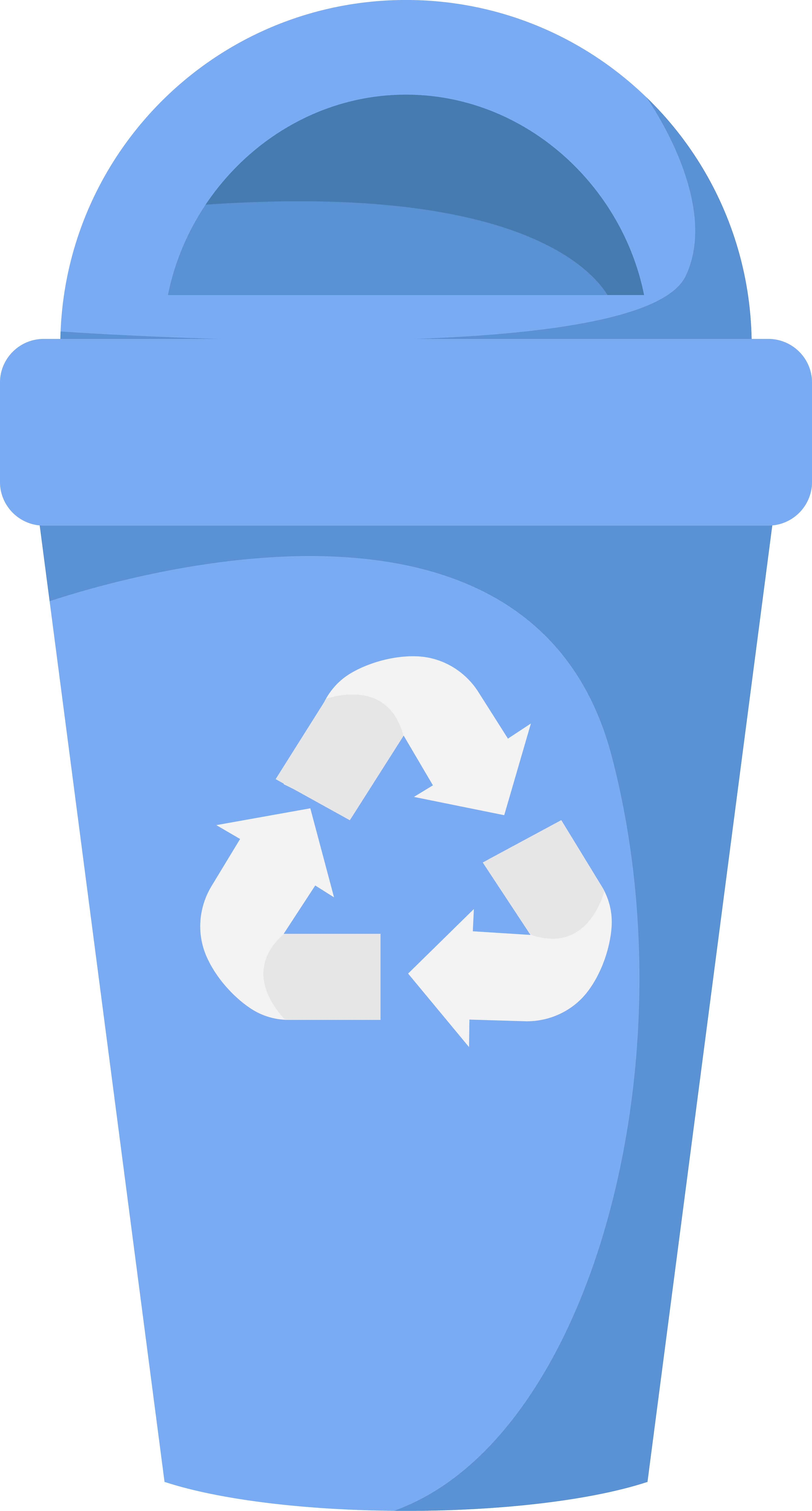 jug
Cloze Sentences
Can you write the missing word to finish the sentence?
1.21
lid
She lost the ______ of the peanut butter jar.
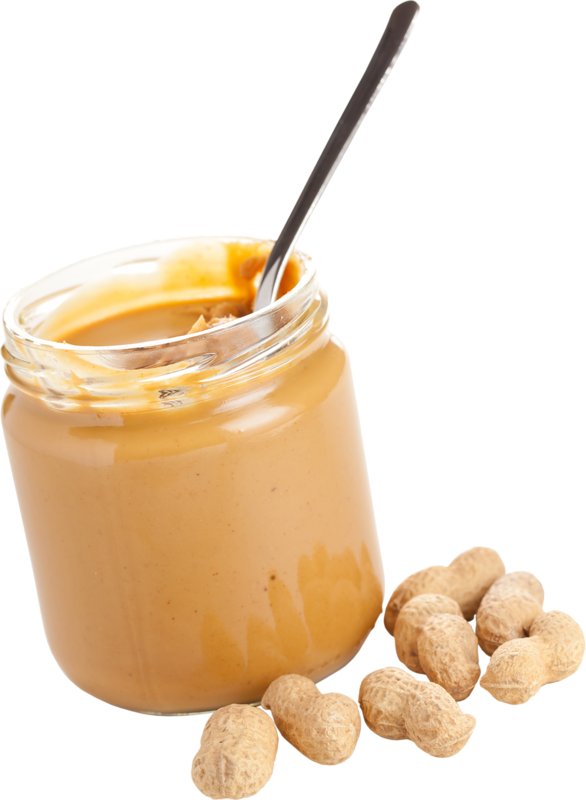 lid
Cloze Sentences
Can you write the missing word to finish the sentence?
1.22
Red Riding Hood had to hide from the big, _____ wolf.
bad
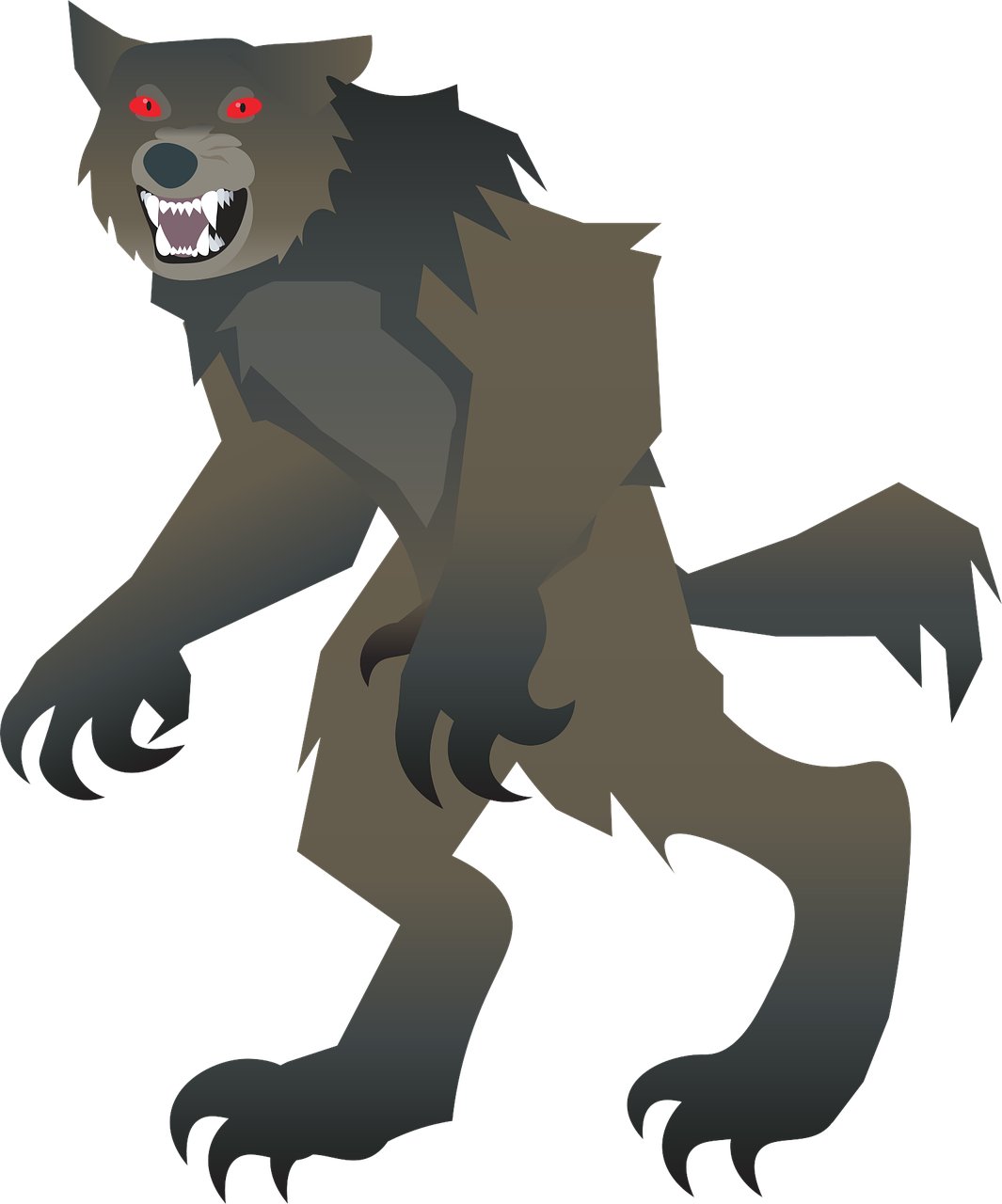 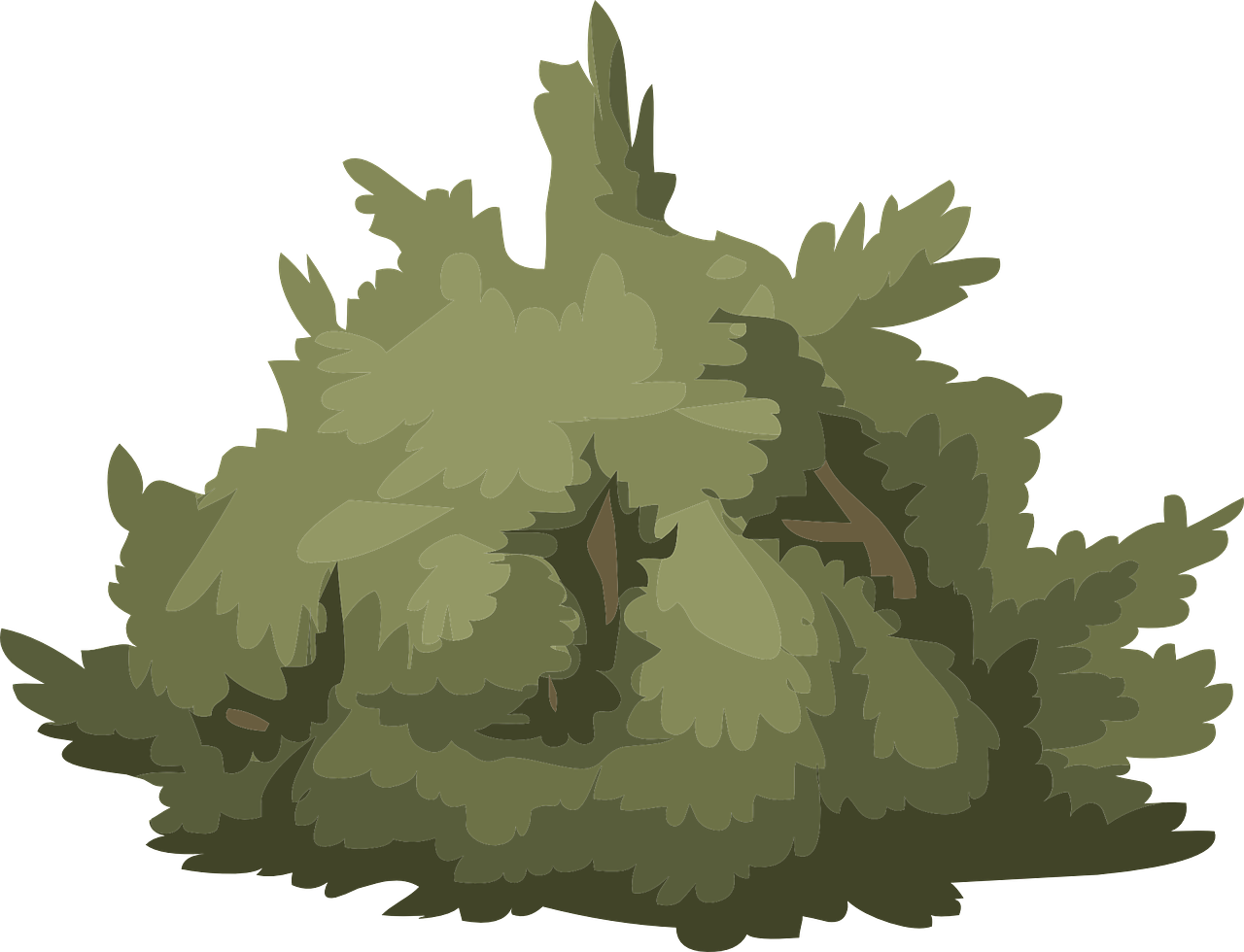 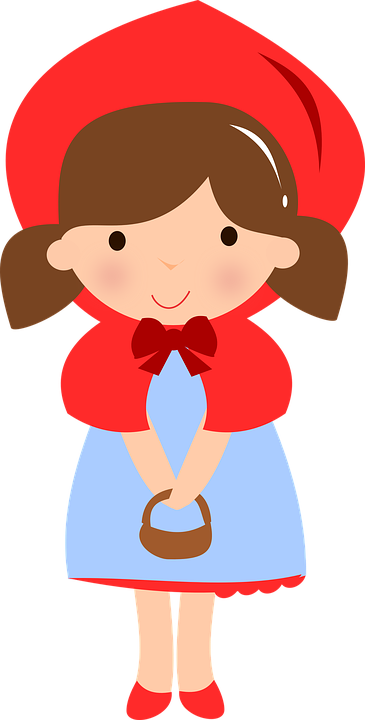 bad
Cloze Sentences
Can you write the missing word to finish the sentence?
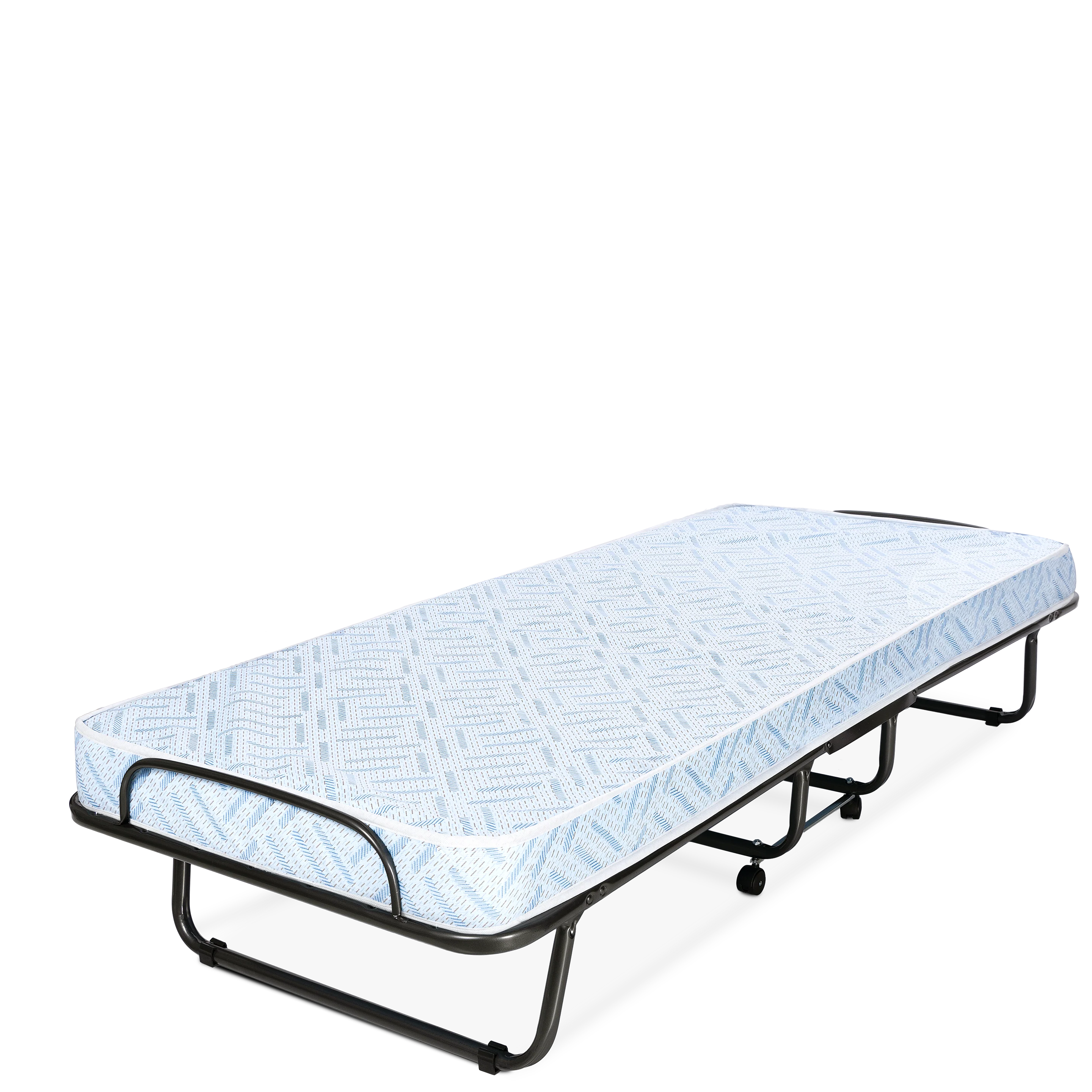 1.23
cot
The ______ has green pillows.
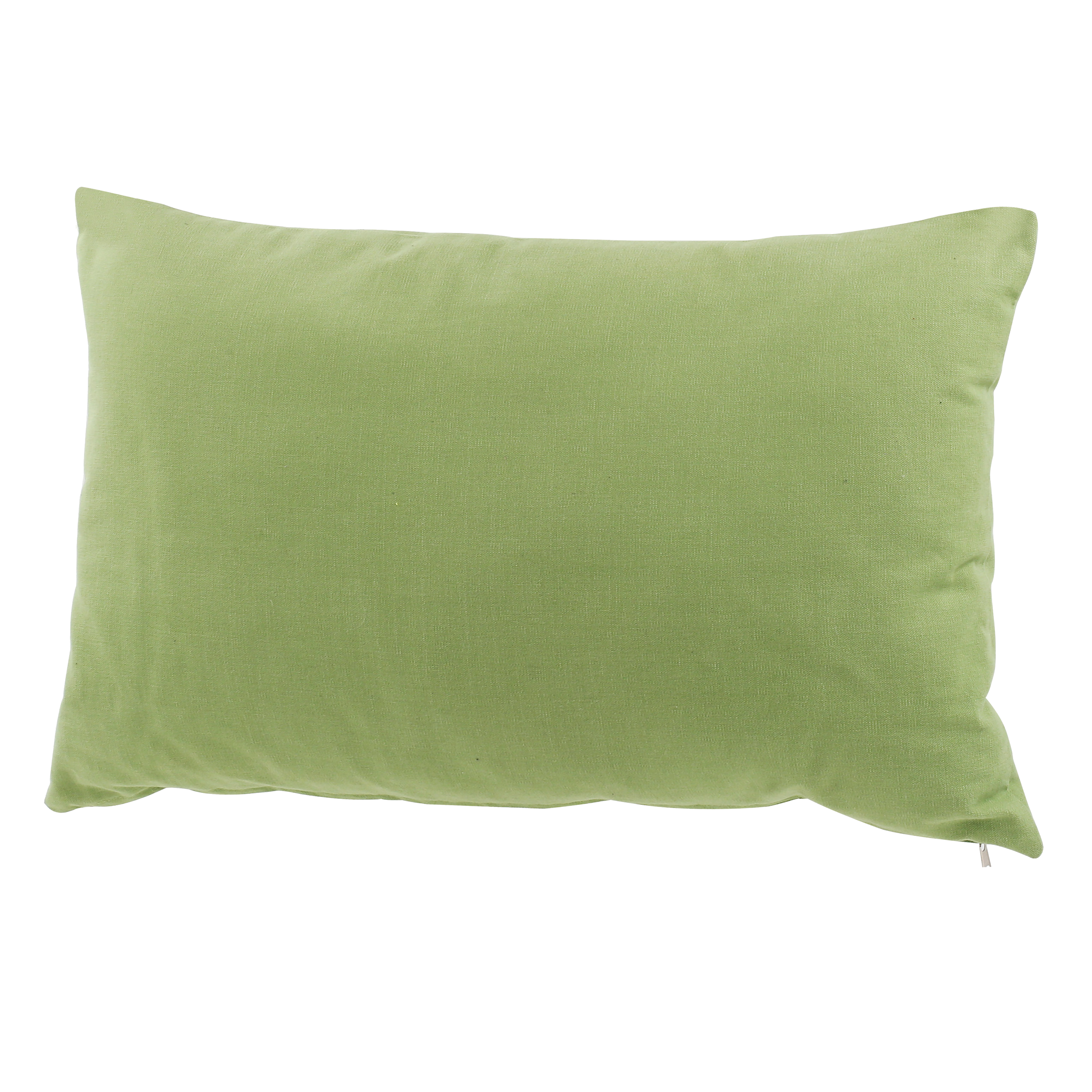 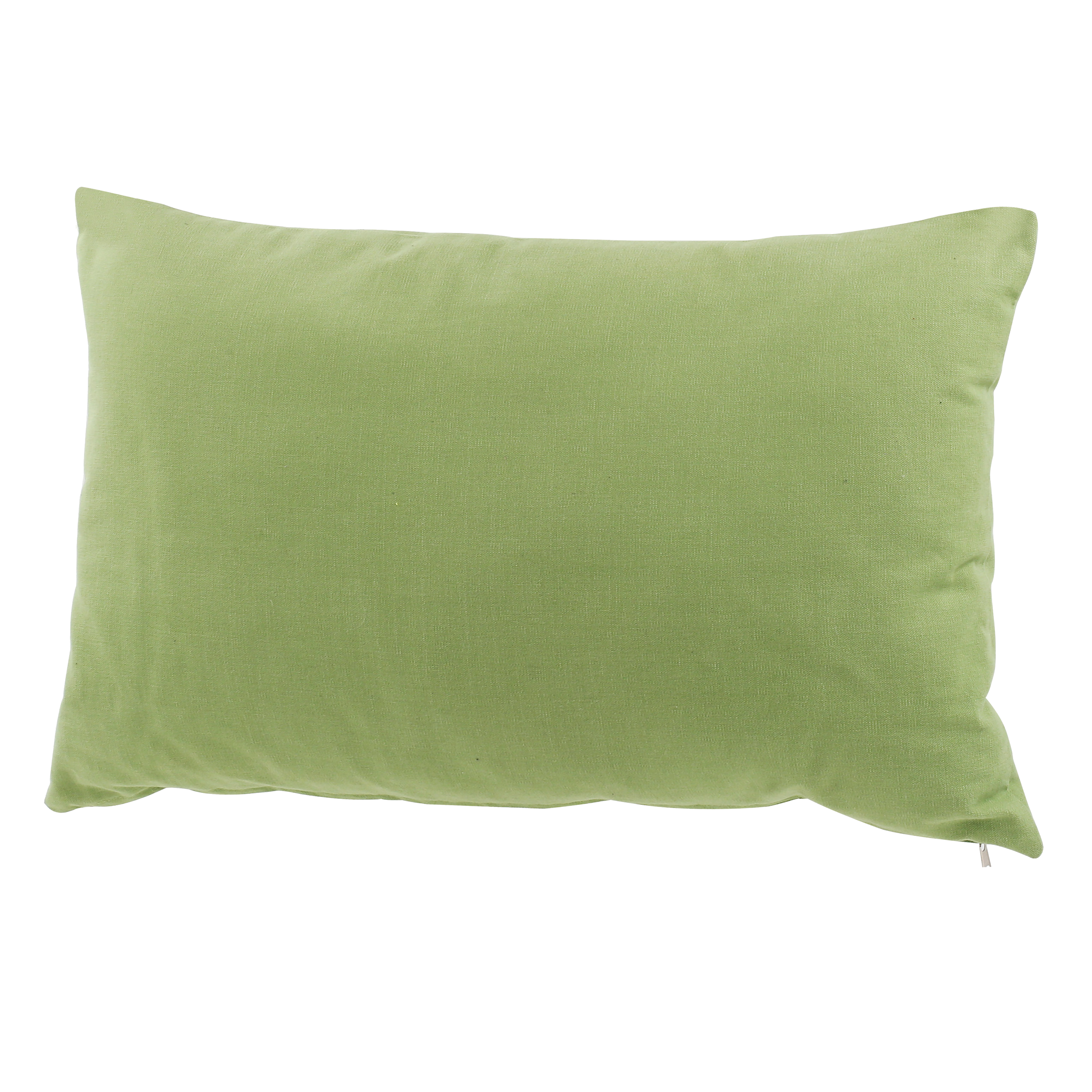 cot